죽음에서 생명으로
(요한복음 5:24-29)
From Death to Life
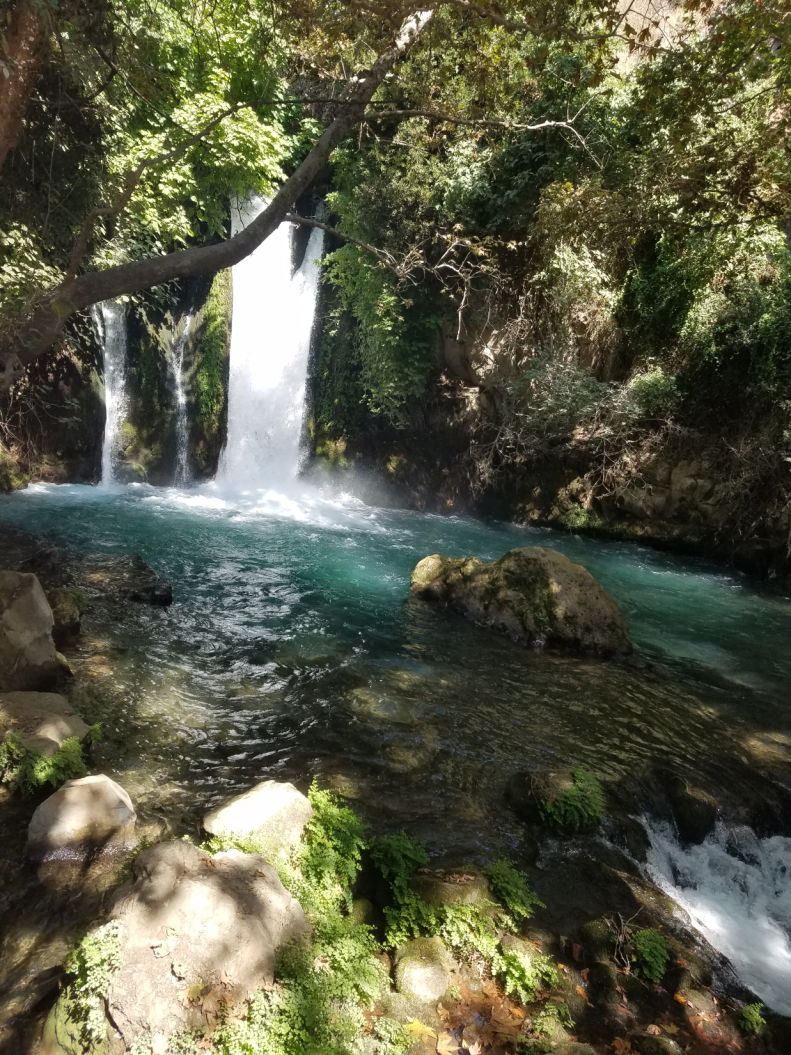 ……………………..…………….
מְקוֹר מַיִם חַיִּים 
ἡ πηγή ὕδατος ζωῆς 
The Spring of Living Water 
생명수 샘  生命水的泉源
La Fuente de Agua Viva
La Source d'Eau Vive
Die Quelle Lebendigen Wassers 
Fonte de Água Viva
‎ يَنْبُوعَ الْمِيَاهِ الْحَيَّةِ،
예수님의 언어와 우리의 언어

(개역개정) 마태8:21-22. 21 제자 중에 또 한 사람이 이르되 주여 내가 먼저 가서 내 아버지를 장사하게 허락하옵소서. 22 예수께서 이르시되 죽은 자들 (tou.j nekrou.j) 이 그들의 죽은 자들 (tou.j nekrou.j) 을 장사하게 하고 너는 나를 따르라 하시니라
요한10:10 도둑이 오는 것은 도둑질하고 죽이고 멸망시키려는 것 뿐이요 내가 온 것은 양으로 생명 (zwh )을 얻게 하고 더 풍성히 얻게 하려는 것이라
…………………………………………………..
*zwh, (life) 64 times by John (NT: 134 times) - ‘the (divine) eternal life’ / The Hebrew vp,n< nefesh (physical life) = yuch, in the LXX & NT.
(개역개정) 요한5:24 내가 진실로 진실로 너희에게 이르노니 내 말을 듣고 또 나 보내신 이를 믿는 자는 영생을 얻었고 심판에 이르지 아니하나니 사망에서 생명으로 옮겼느니라. 5:25 진실로 진실로 너희에게 이르노니 죽은 자들이 하나님의 아들의 음성을 들을 때가 오나니 곧 이 때라 듣는 자는 살아나리라.
*죽은 자들이 …. 들을 (oi` nekroi. avkou,sousin) 
 	*듣는 자는 살아나리라 (oi` avkou,santej zh,sousin)
………………………………………………………..
엡2:1 그는 허물과 죄로 죽었던 너희를 살리셨도다.
눅15:32 이 네 동생은 죽었다가 살아났으며 내가 잃었다가 얻었기로 우리가 즐거워하고 기뻐하는 것이 마땅하다 하니라.
(개역개정) 요한 5:26 아버지께서 자기 속에 생명이 있음 같이 아들에게도 생명을 주어 그 속에 있게 하셨고, 5:27 또 인자 됨으로 말미암아 심판하는 권한을 주셨느니라.
요1:1-4 태초에 말씀이 계시니라 이 말씀이 하나님과 함께 계셨으니 이 말씀은 곧 하나님이시니라.  그가 태초에 하나님과 함께 계셨고,  만물이 그로 말미암아 지은 바 되었으니 지은 것이 하나도 그가 없이는 된 것이 없느니라.  그 안에 생명이 있었으니 이 생명은 사람들의 빛이라.
…………………………………………………..
인자 (υἱὸς ἀνθρώπου) = Hebrew ‎בֶּן־הָאָדָם  (Ben ha-Adam)
(개역개정) 요한 5:28 이를 놀랍게 여기지 말라 무덤 속에 있는 자가 다 그의 음성을 들을 때가 오나니, 5:29 선한 일을 행한 자는 생명의 부활로, 악한 일을 행한 자는 심판의 부활로 나오리라.
생명의 부활 (avna,stasin zwh/j) / 심판의 부활 (avna,stasin kri,sewj)
…………………………………………………..
-고전15:52 나팔 소리가 나매 죽은 자들이 썩지 아니할 것으로 다시 살아나고 우리도 변화되리라.
-계21:8 그러나 두려워하는 자들과 믿지 아니하는 자들과 흉악한 자들과 살인자들과 음행하는 자들과 점술가들과 우상 숭배자들과 거짓말하는 모든 자들은 불과 유황으로 타는 못에 던져지리니 이것이 둘째 사망이라.